5G is Here
Lambo KanagaratnamVP, Optus Network Deployment
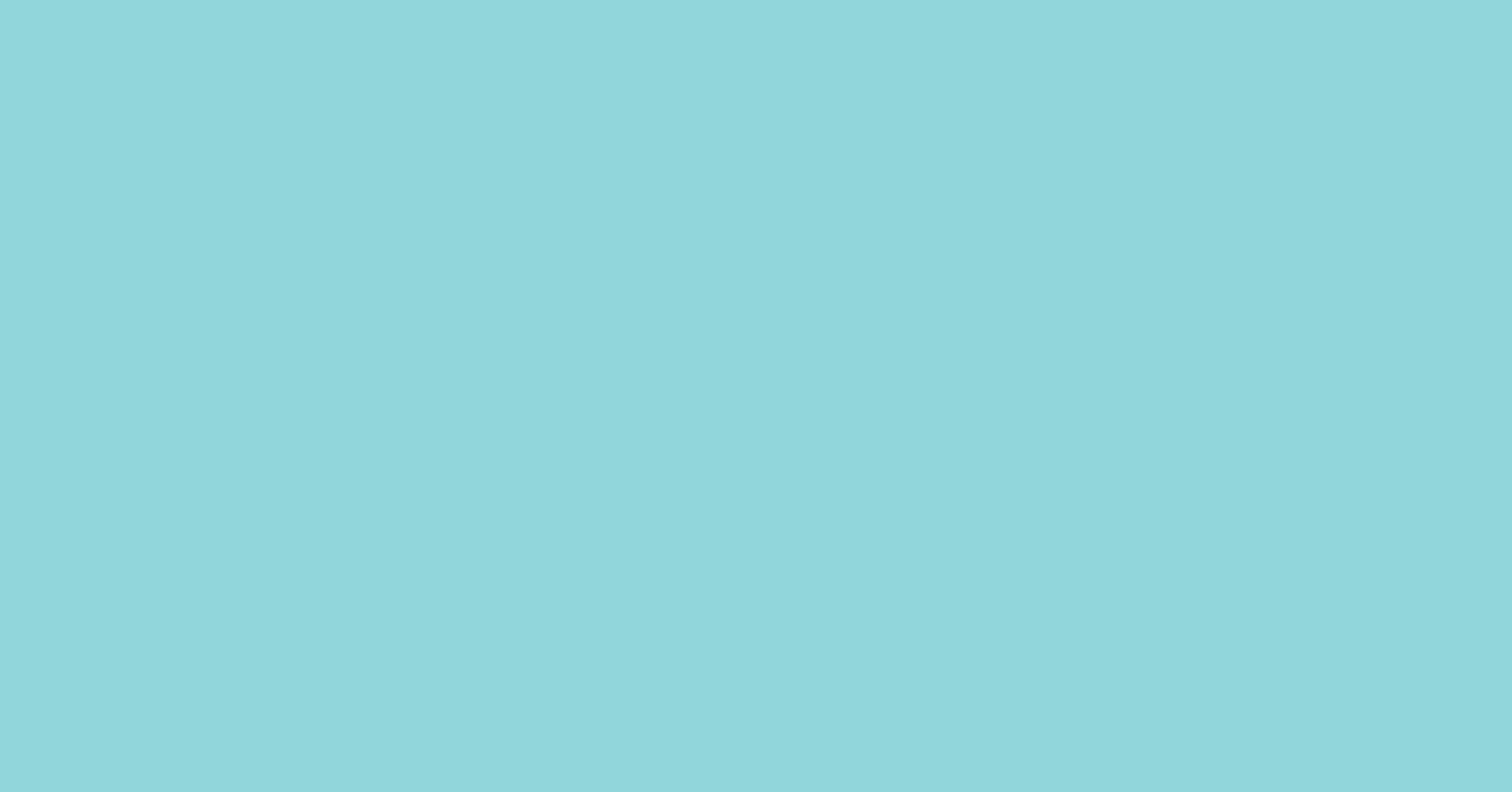 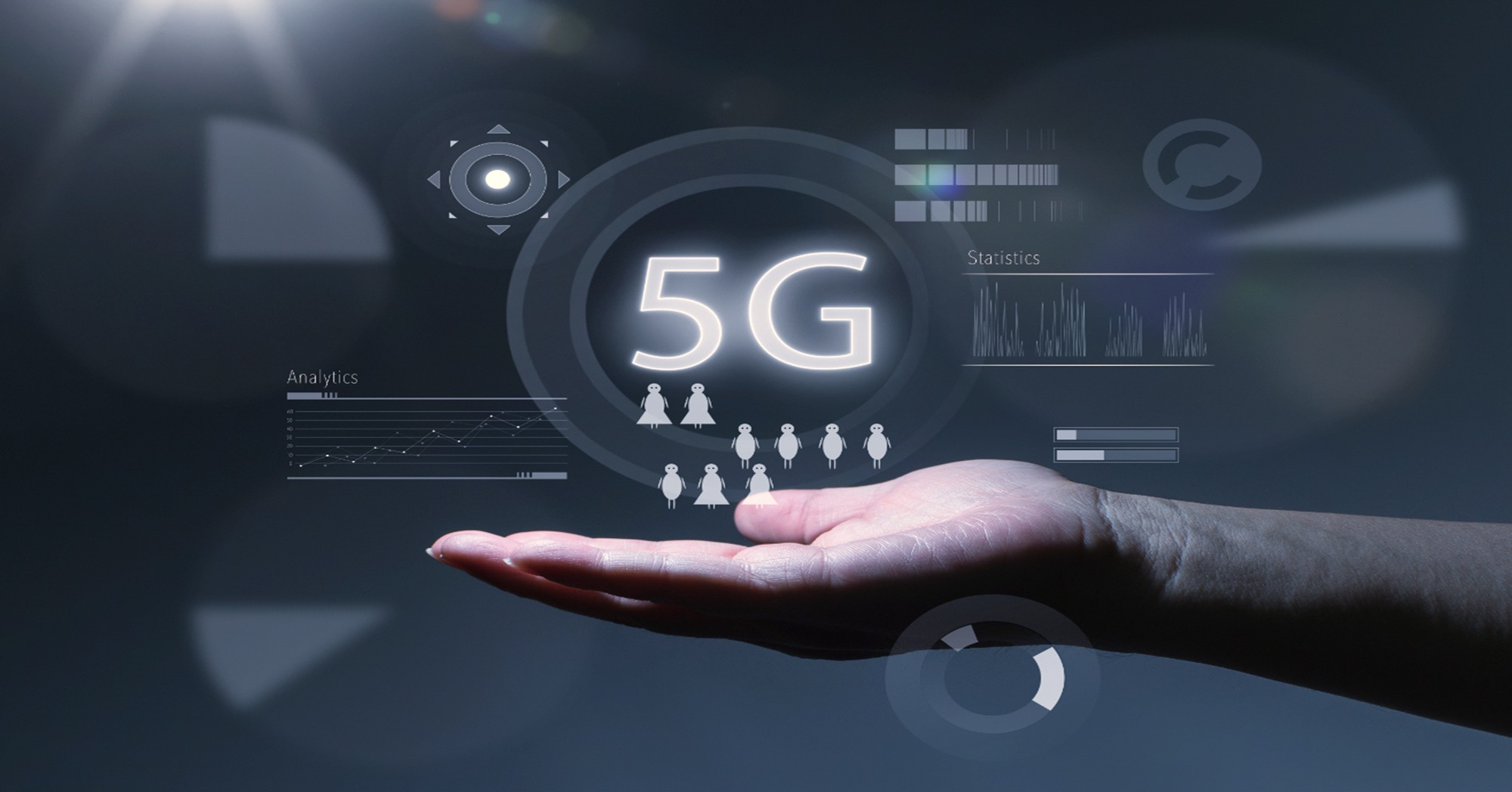 is here
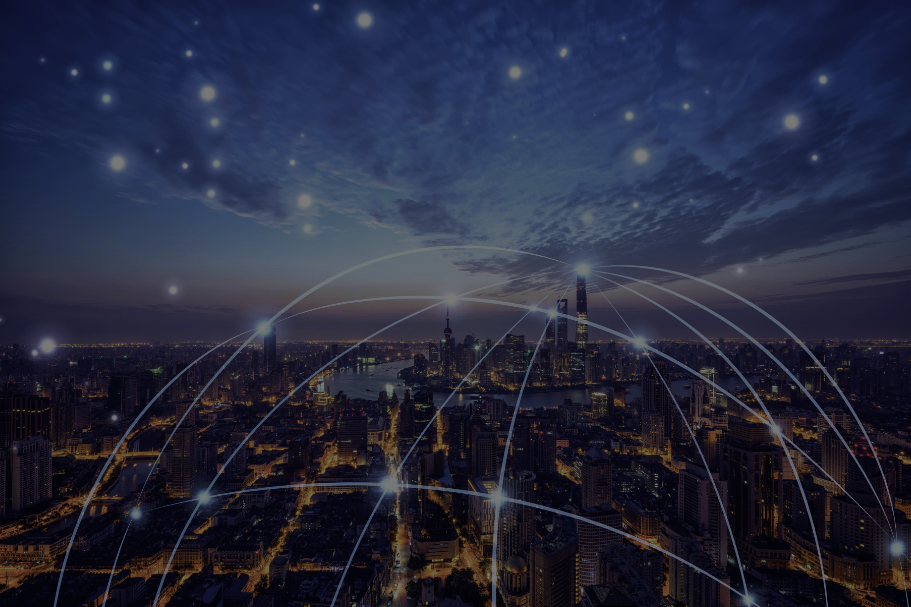 Economic benefits of 5G
Europe*: Contribution of the mobile ecosystem to GDP will increase from 3.3 to 4% by 2022, fuelled by 5G.
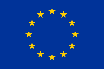 Australia*:
Up to an additional $2,000 in GDP per person in first decade post rollout
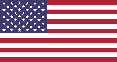 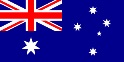 US*: In 5 years, 5G will see an US275 billion new infrastructure investment, 3million new jobs and add US1.2 trillion to US economy
*Predictions only
https://www.communications.gov.au/bureau-communications-arts-research
https://www.gsma.com/newsroom/press-release/5g-to-power-economic-growth-in-europe-finds-gsma-study
https://www.forbes.com/sites/roslynlayton/2018/09/28/let-it-rip-white-house-message-on-5g-is-the-right-one/#5a95576c1136
[Speaker Notes: In Australia, the Bureau of Communications Research predicts 5G will add up to $2,000 per person to Australia’s GDP after the first decade of rollout.[1]
In Europe, the GSMA predicts the contribution of mobile technology and services to its GDP will increase by 4% by 2022, fuelled by the rollout of 5G.[2]
And in the US, the key economic adviser to the President recently claimed that  in the next 5 years, 5G will attract US275 billion in private investment, 3 million new jobs and add 1.2 trillion dollars to the US economy.[3]
[1] https://www.communications.gov.au/bureau-communications-arts-research
[2] https://www.gsma.com/newsroom/press-release/5g-to-power-economic-growth-in-europe-finds-gsma-study/
[3] https://www.forbes.com/sites/roslynlayton/2018/09/28/let-it-rip-white-house-message-on-5g-is-the-right-one/#5a95576c1136]
3D AR Collaboration
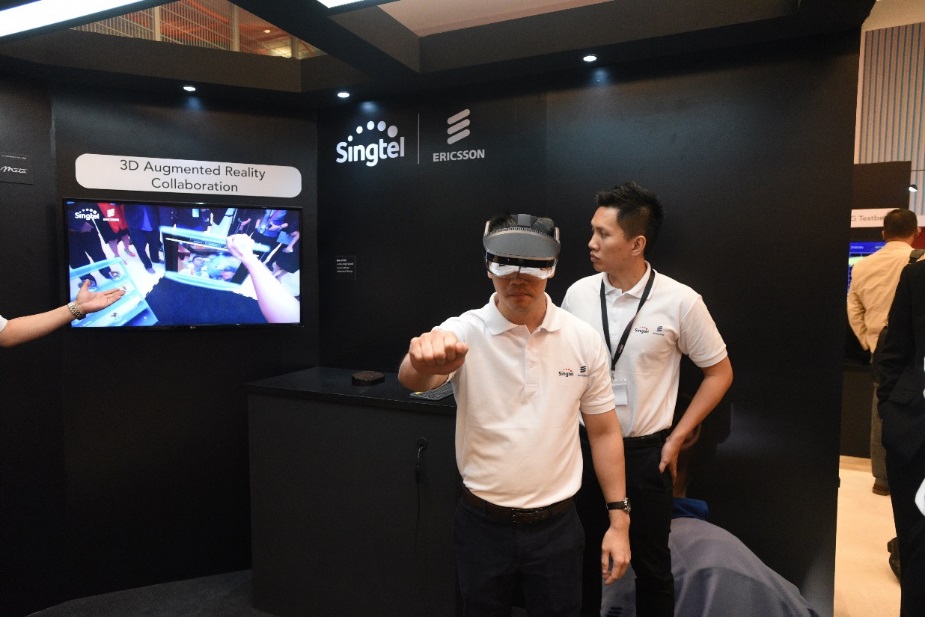 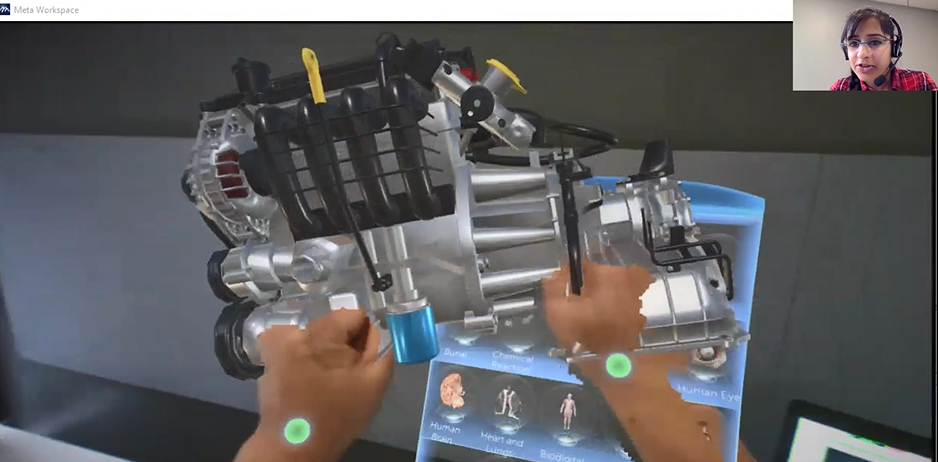 Telemedicine: 5G-enabled remote diagnostics
5G network
O2
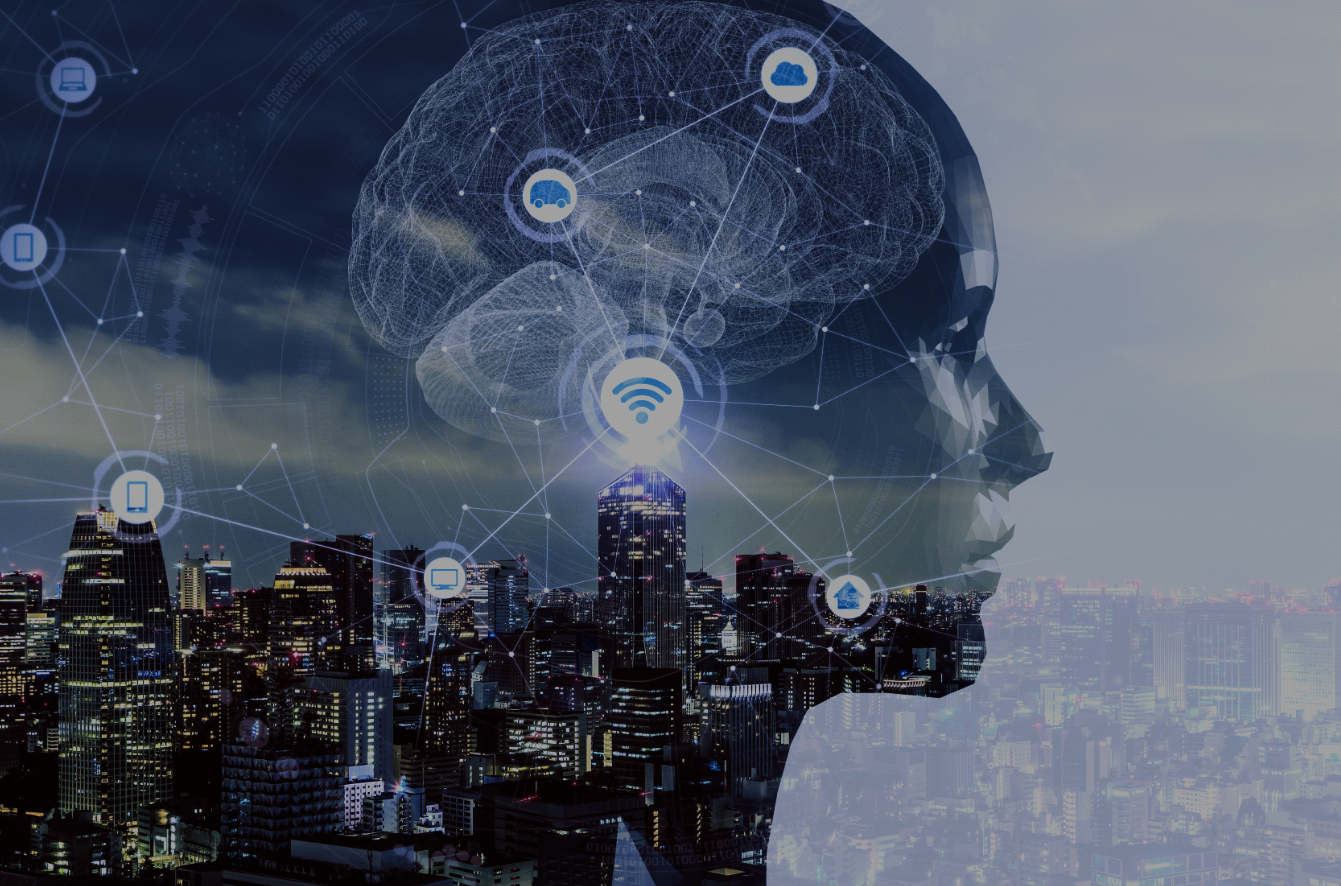 5G Fit: the global trend
UK: Future Telecoms Infrastructure*
Spectrum
Mobile deployment – easier and cheaper
Infrastructure models – promote competition, network densification and extension
Test beds – stimulate demand
US: 5G Fast*
Spectrum
Infrastructure policy – small cells
Modernise ‘outdated regulation’
https://www.fcc.gov/5G
https://www.gov.uk/government/publications/future-telecoms-infrastructure-review
[Speaker Notes: US: The FCC's 5G FAST Plan: Spectrum; Infrastructure Policy; Modernizing Outdated Regulations.[4]
UK: Future Telecoms Infrastructure Review: Easier and cheaper deployment of mobile infrastructure; Support for infrastructure models that promote
competition and investment in network densification and extension; Stimulate demand via test beds; Spectrum Policy.[5] 
[4]  https://www.fcc.gov/5G
[5] https://www.gov.uk/government/publications/future-telecoms-infrastructure-review]
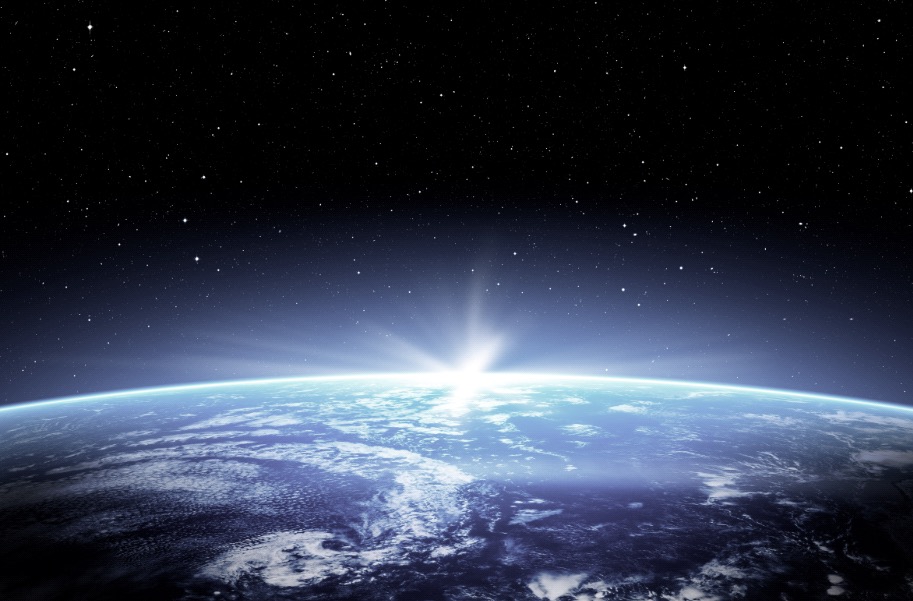 How do we get to 5G faster?
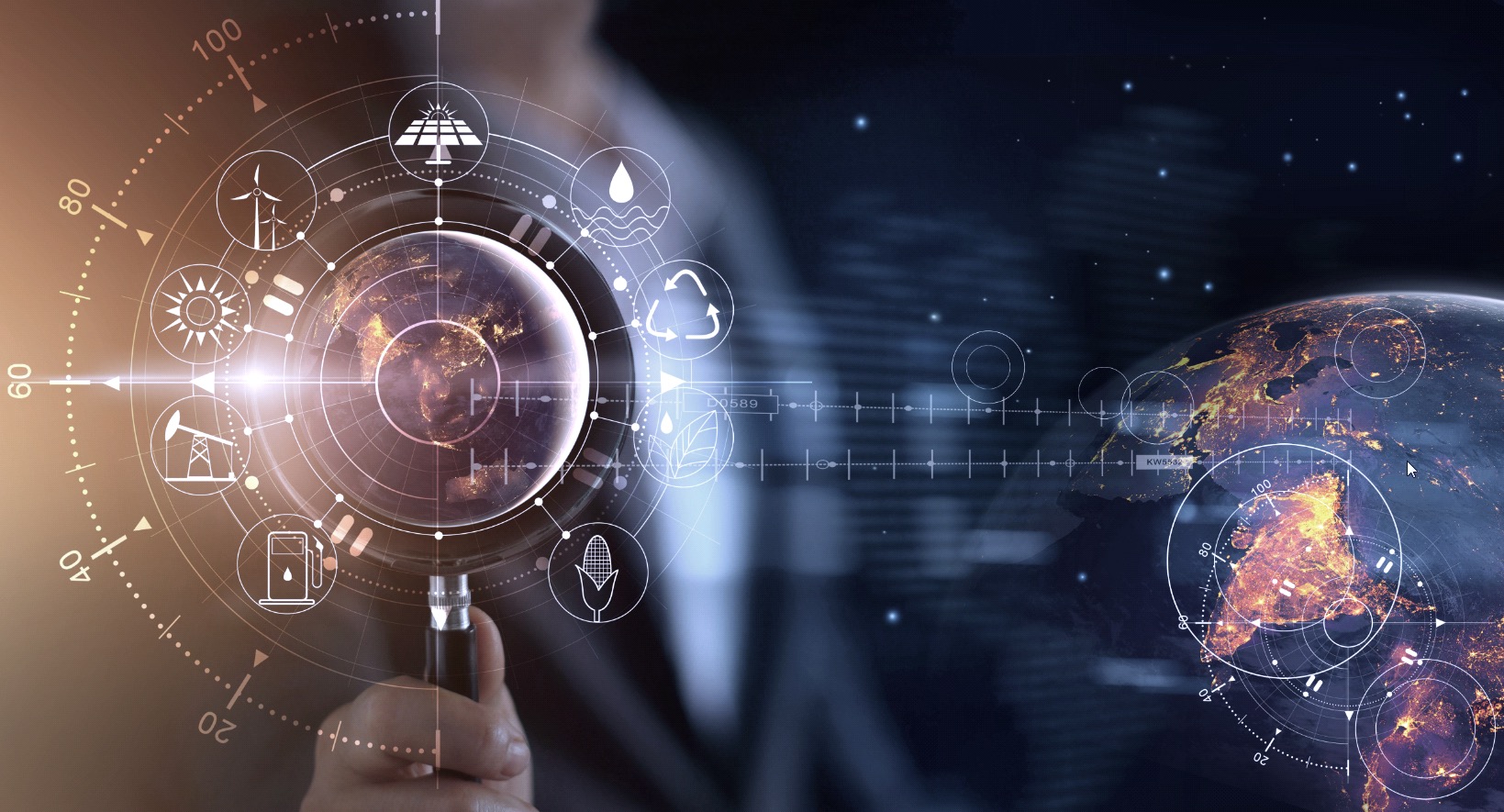 What opportunities are there to streamline 5G deployment rules?
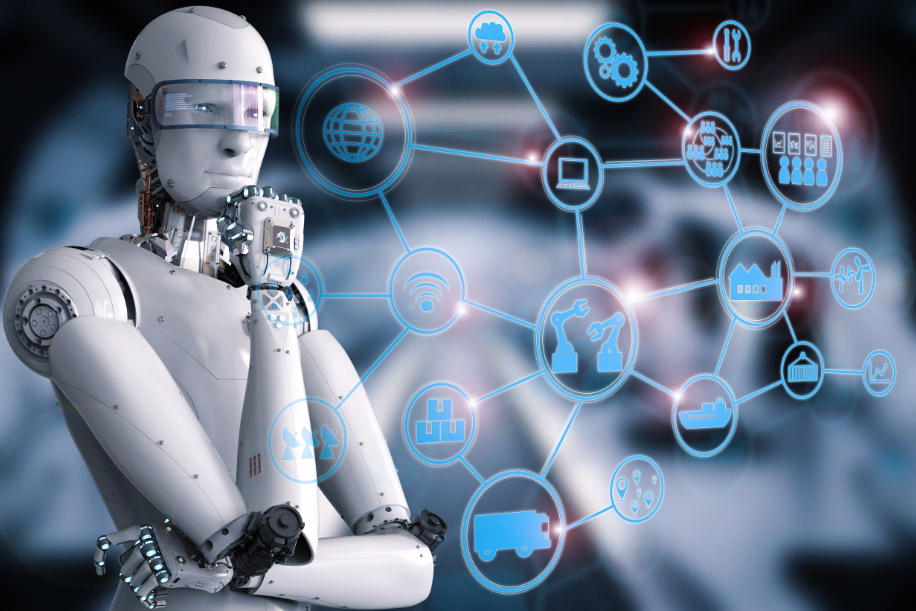 Optus is on track to begin rolling out 5G in early 2019
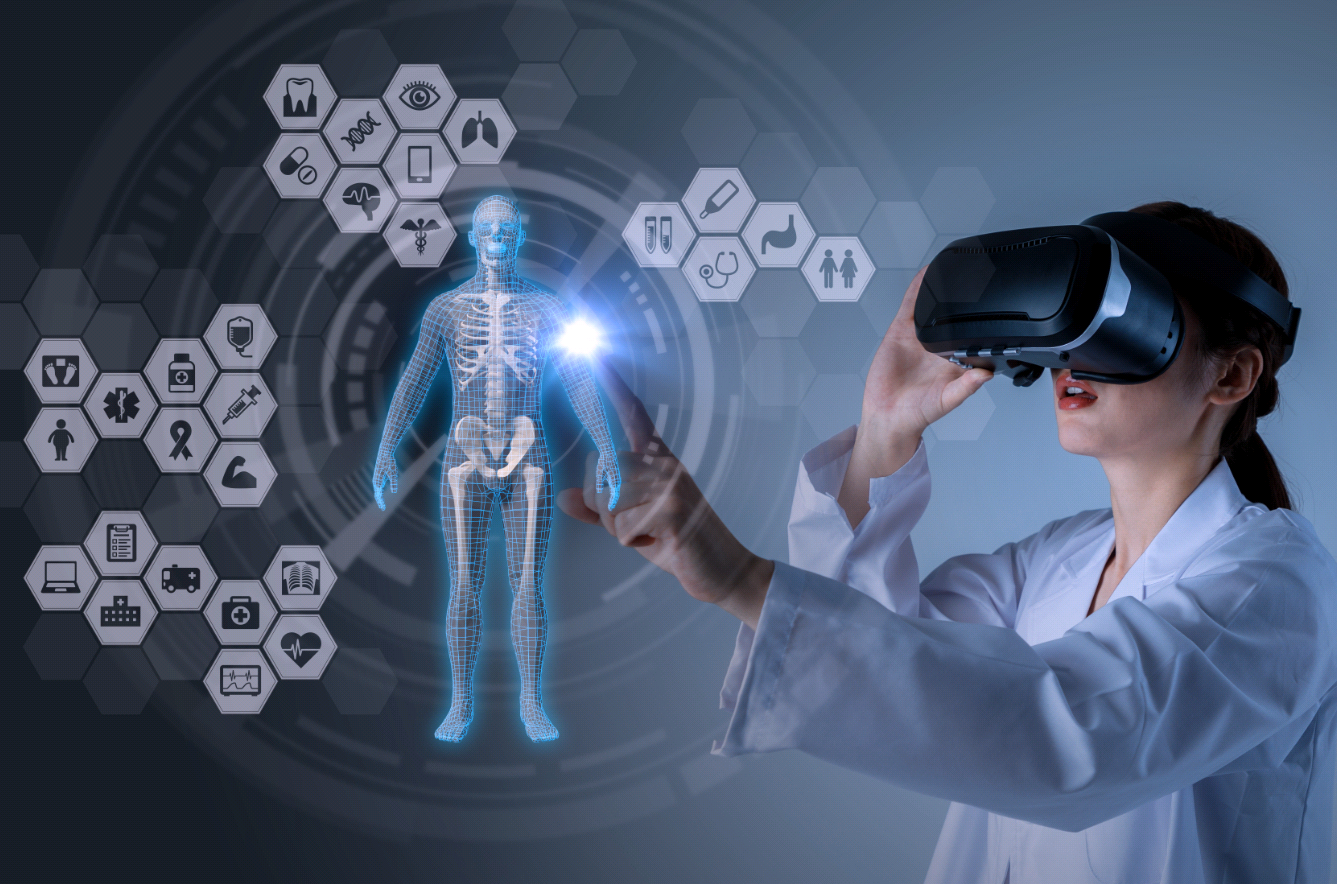 Thank you